ЭПОХА
БРОНЗЫ
Презентацию подготовилаРоманова Дарья 2 Д класс
Мегалитическая архитектура Мегалит (гр. ) - большой камень. Радстонский монолит, самый высокий менгир в Англии. 40 т. Важнейшим явлением, характеризующим эпоху бронзы, была мегалитическая архитектура. Памятники мегалитической архитектуры - это свидетельство возросшего чисто технического умения возводить монументальные сооружения, но и проявление совершенно новых духовных и эстетических потребностей. Только во Франции их насчитывается около четырех тысяч.
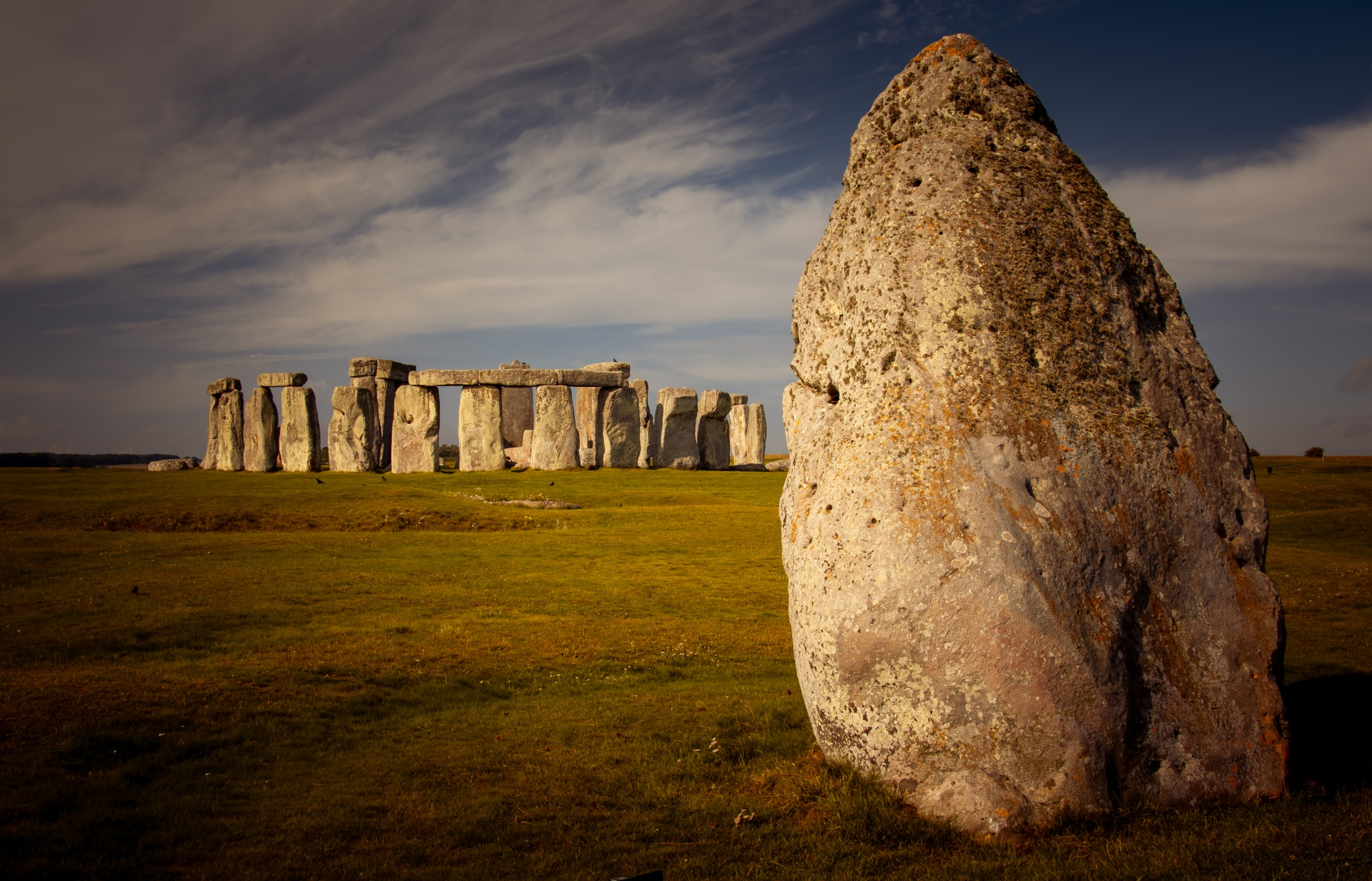 Три типа сооружений Памятники мегалитической архитектуры были тесно связаны с религиозно-культовыми идеями. - Мегалитические постройки можно разделить на три вида: 1. Менгиры2.Дольмены 3. Кромлехи
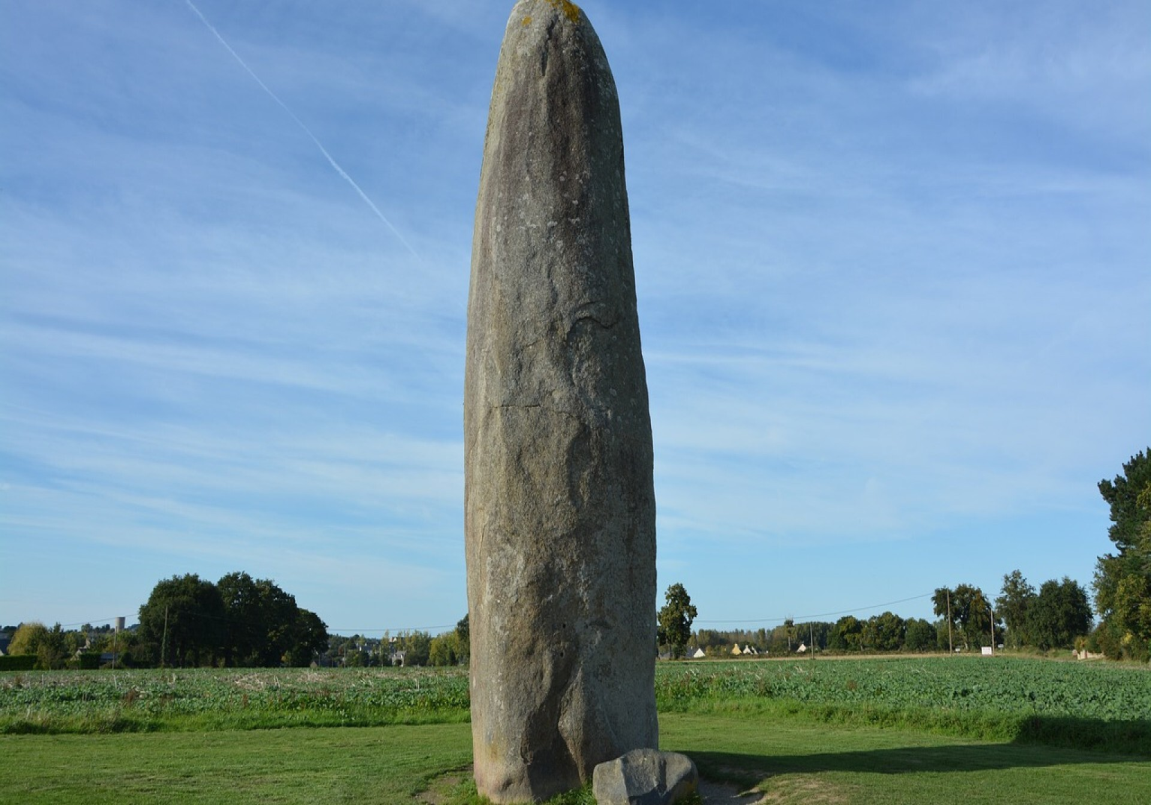 Менгиры 
Это одинокие сигаровидные каменные столбы от 1 до 20 метров высотой – несут в себе черты и архитектуры, и скульптуры. Иногда на них высекали рельефы, иногда их форма сближалась с человеческой фигурой (условно к менгирам можно относить и «каменные бабы» ).
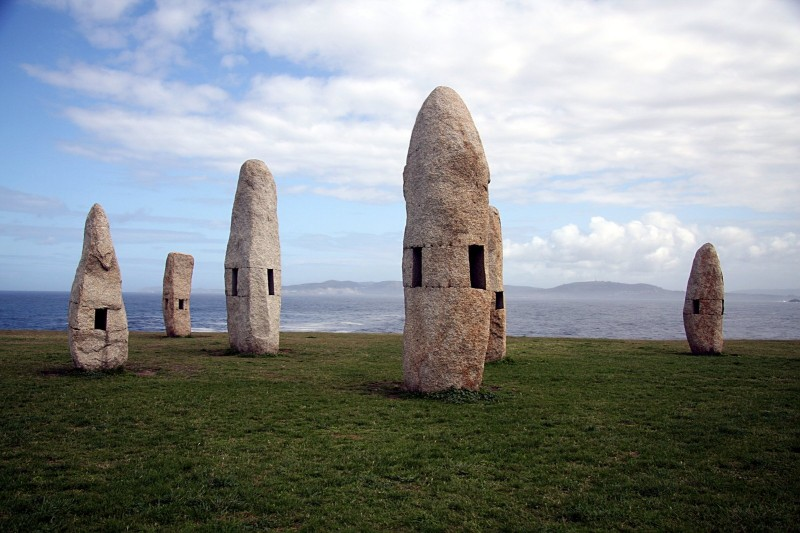 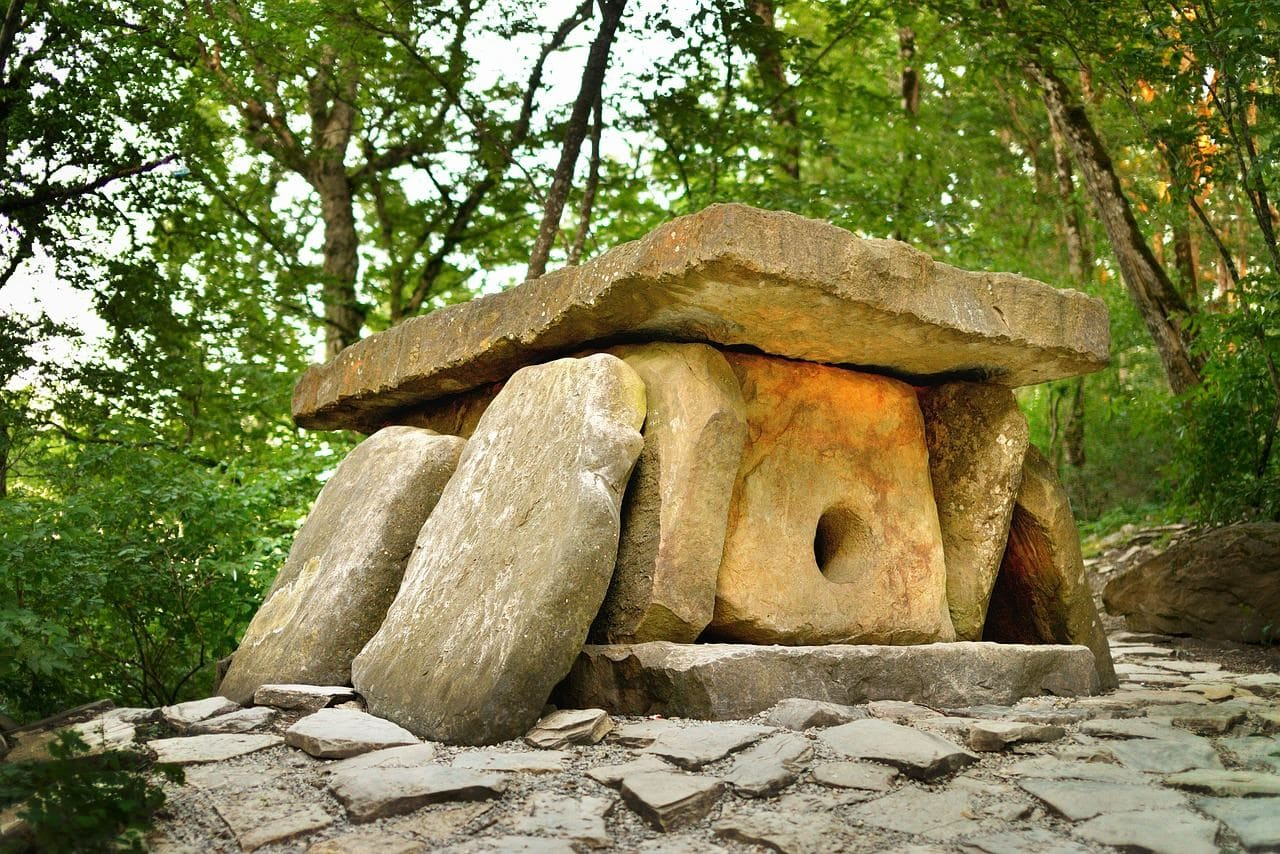 Дольмен Архитектурное начало сильнее всего выражено в дольменах – скорее всего погребальных сооружениях. Дольмен состоит из нескольких отвесно поставленных камней, перекрытых широкой горизонтальной каменной плитой. Дольмены широко распространены в Западной Европе, Северной Африке, Крыму и на Кавказе.
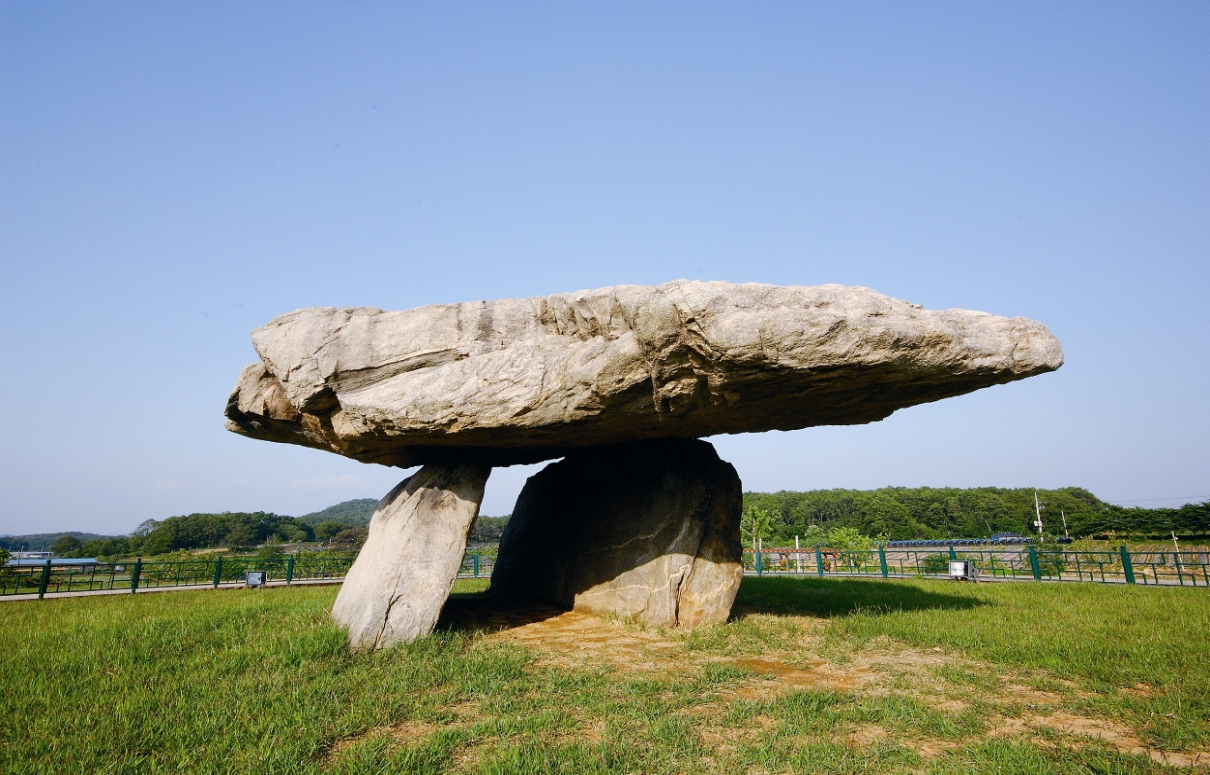 Трилит Дольмены - это довольно сложное сооружение, своеобразное в разных районах, но всегда с ясно выраженными несомыми и несущими частями, образующими стоечно-балочную конструкцию. Простейший дольмен - это два вертикально поставленных необработанных камня, перекрытые третьим (Франция).
Кромлех Кромлех - это каменные плиты или столбы, расположенные по кругу. Иногда кромлех окружает курганная насыпь или является самостоятельным сооружением, состоящим из нескольких концентрических окружностей.
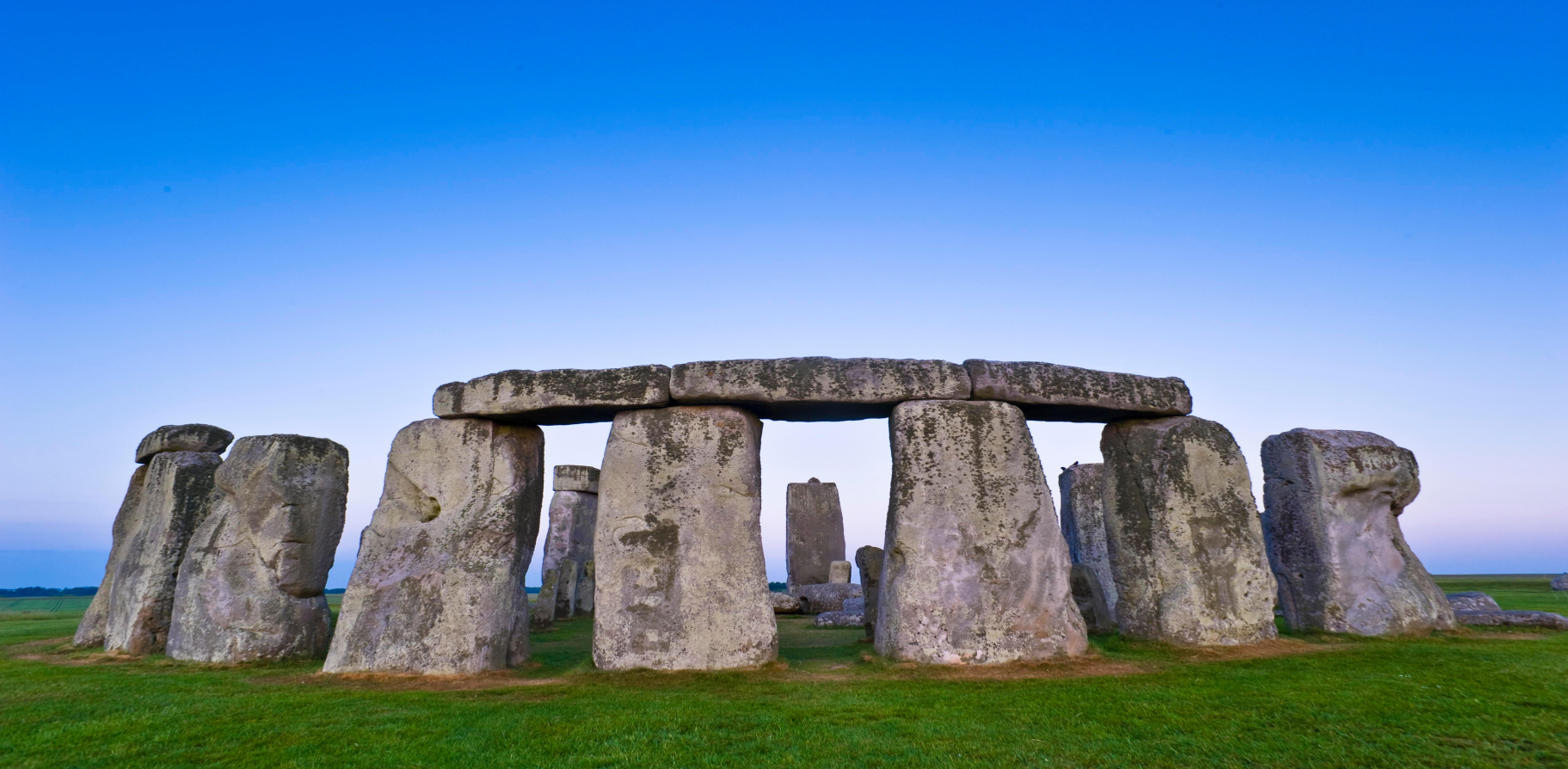 Стоунхэндж 
Самый грандиозный кромлех был возведен в Стоунхэндже (нач. II тыс. до н. э. , Англия) из огромных грубо отесанных четырехгранных глыб синего камня.
Назначение менолитов!
1. Надгробие.
2. Памятный  знак.
3. Культовое назначение.
Дольмены западного Кавказа
В  горах  Кавказа,  где-то  между городами  Геленджик,  Туапсе,  Новороссийск и Сочи, есть сотни мегалитических памятников, которые здесь   называют   дольменами. Дольмены в основном расположены на Западном Кавказе по обе стороны горного хребта.
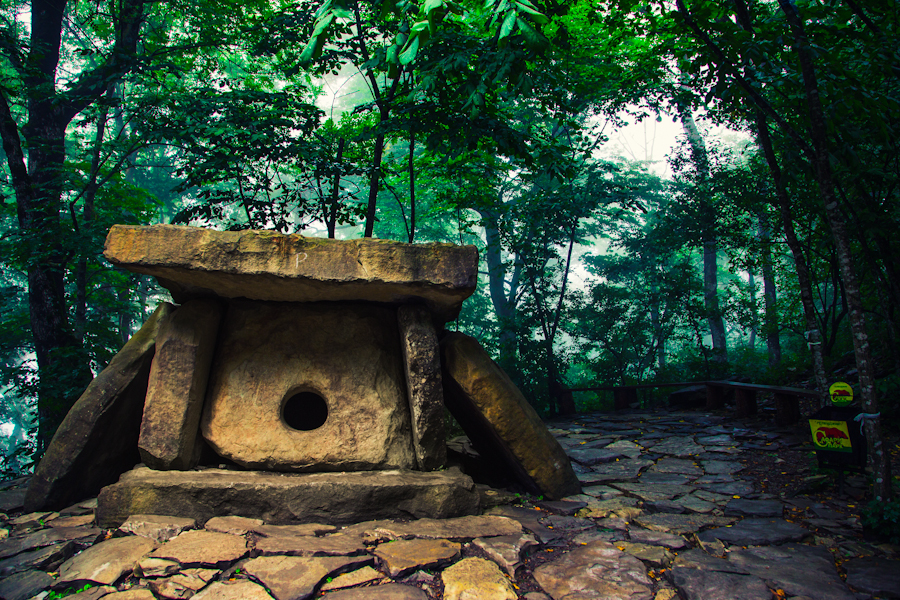 Кавказские дольмены представляют собой уникальный тип доисторической архитектуры- строения, созданные из идеально пригнанных каменных блоков. К примеру встречаются камни в форме буквы «Г», которые использовались на углах дольменов, или же камни в форме идеального круга.
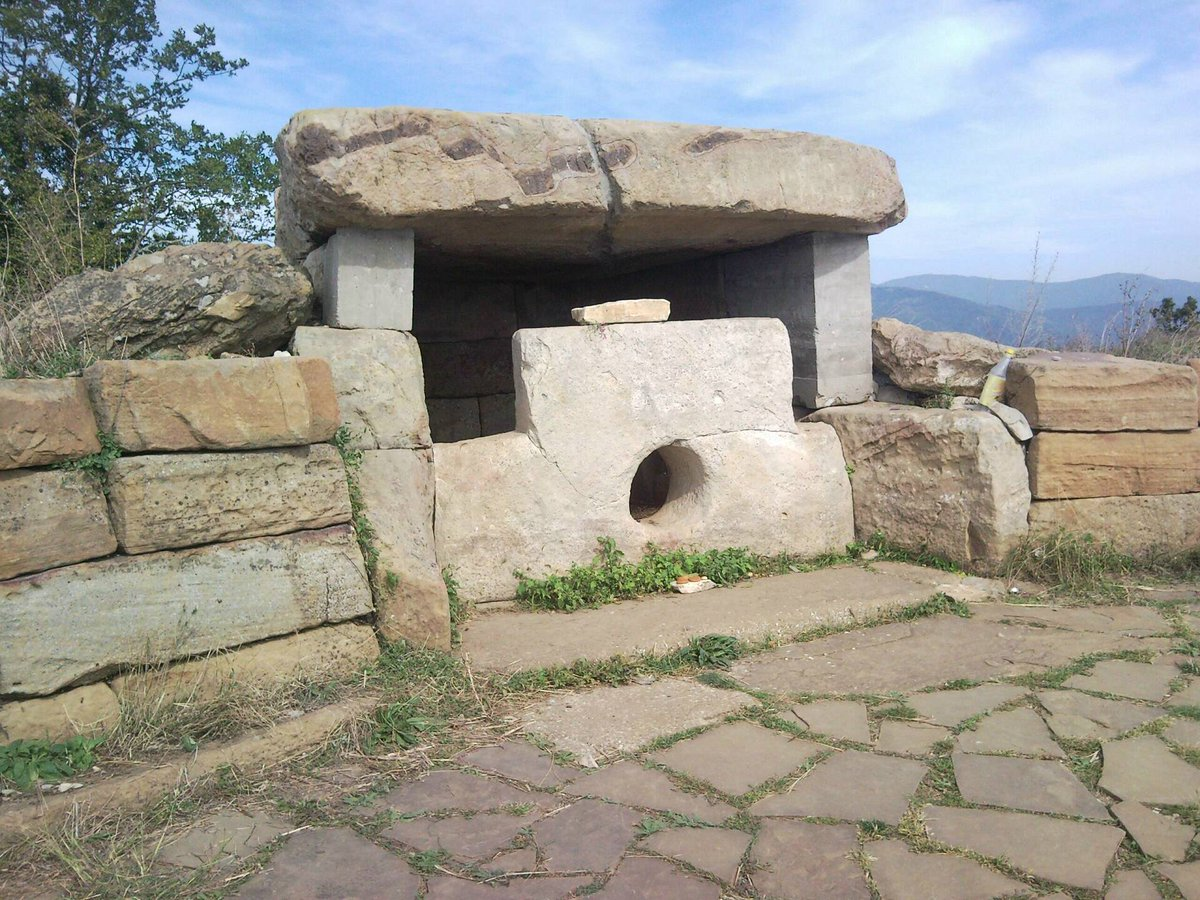 Спасибо за внимание!